Welcome to CRPSTreasurer’s Zoominar
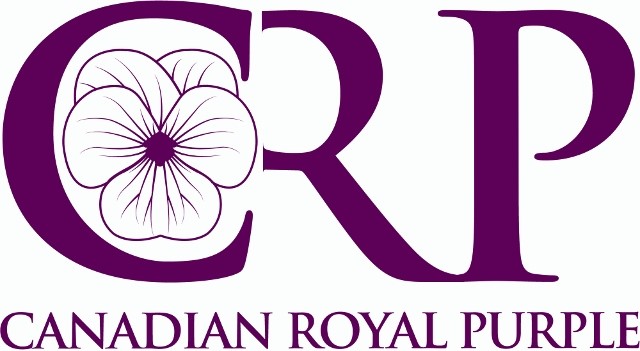 Your Lodge is aClass D Member of the Canadian Royal Purple Not for Profit Society
Your LODGE - A Group of like-minded people who came together to carry out shared aims and objectives by forming a lodge and joining the CRPS as a Class D member
Your Lodge is a member of a Federally incorporated 
Not For Profit Society and a Provincially incorporated Not For Profit

YOU ARE THE TREASURER 
Your Lodge has all the rights and privileges of a Not For Profit
Gaming privileges
Governance model
Liability coverage for executive decisions
Operating under an umbrella of Not-For-Profit Legislation
What does this mean?
AND
Our National Board, Constitution and our CRPS governance saves your lodge from having to deal with two levels of government reporting.
CRPS collects your reports as its promise and responsibility to the Federal and Provincial Not For Profit legislation requirements.
 To ensure you are operating according to their requirements, the following information is required:
Meeting regularly, following formal governance
Maintaining membership lists, approved minutes
Holding an annual AGM
Maintaining audited (reviewed) financial records
Developing an annual budget
Operating under the Gaming legislation
You may have three types of members (shareholders) in your not-for-profit lodge:
Class A – this is the regular membership – voting 
Class B – a Past National President - voting
Class E – a non-voting lifetime member
Membership
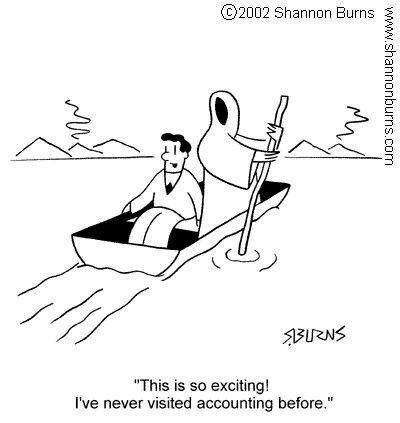 Treasurer’s  Role and Duties
1. Member of your Lodge Executive committee.
2. Take care of  your Lodge finances.
Banking
Treasurer’s Report – this will include all receipts and expenses for the month as well as the bank balance.  This needs to be presented at every Lodge meeting.
Reports
Financial Records
Financial Review - audit
Difference between an Audit and Financial Review – an Audit you hire a professional accountant and pay for the audit, a Financial Review is completed by 2 or more members who do not have signing authority 
If your Lodge chooses to use a Financial Review you need to make a motion annually and have it approved by your members
It is mandatory that a Financial Review is conducted annually
You as Treasurer will make available all of the financial information, banking, ledgers, bills.
If for any reason your Treasurer is replaced during the year, a Financial Review would be required.  This ensures that the books were turned over in good order.
The Treasurer may attend the Financial Review, but cannot participate in the review other than to answer questions.
Membership
Sample of Membership Tracking
What’s Excel??
Excel is a spreadsheet program on Microsoft Office.  It comes with the Word program.  If you do not have access to this program this information can all be entered in a manual ledger or any other spreadsheet program.
Excel lets you enter numbers, names, dates in a column and row format.  You can have your columns automatically total with the autosum feature.
Basic rule of thumb is to keep your columns matching your budget items.
To keep things simple I have created some basic templates that I would be happy to share and teach you how to use.
Monthly Detail on Excel spreadsheet
This is to track the detail of your banking on a monthly basis.
Sample of Accounting
Excel Spreadsheet available to customize
Easy to use
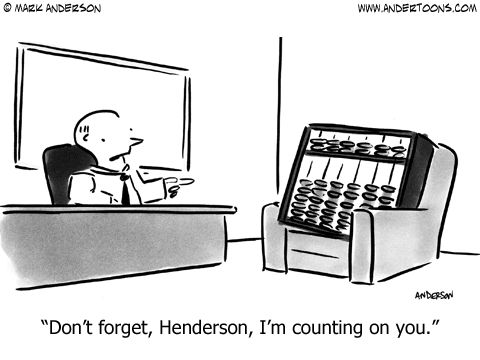 MISCELLANEOUS
The Treasurer does not prepare the Budget. 
The budget is prepared by the Executive Committee, with information provided by the Treasurer and Finance Committee.
The budget must be presented to your Lodge at your AGM for member approval.
Thank you so much for attending!
Any questions or comments?